Organization of Personality
Janani Ramanathan
Associate Fellow, World Academy of Art and Science
Research Associate, Mother’s Service Society
Individual Accomplishment, Growth & the Character of Life 
in Management, History, Literature, and Psychology
Organization of Personality
Internalizing Social Values
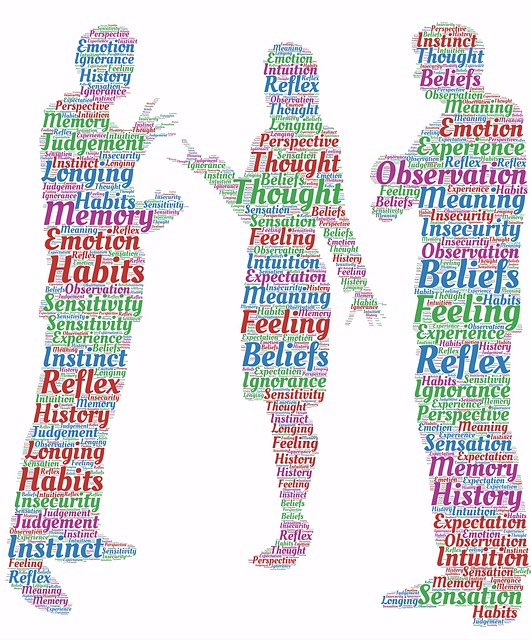 Individual  Accomplishment, Growth & the Character of Life in Management, History, Literature, and Psychology
Organization of Personality
Level 1: Manners
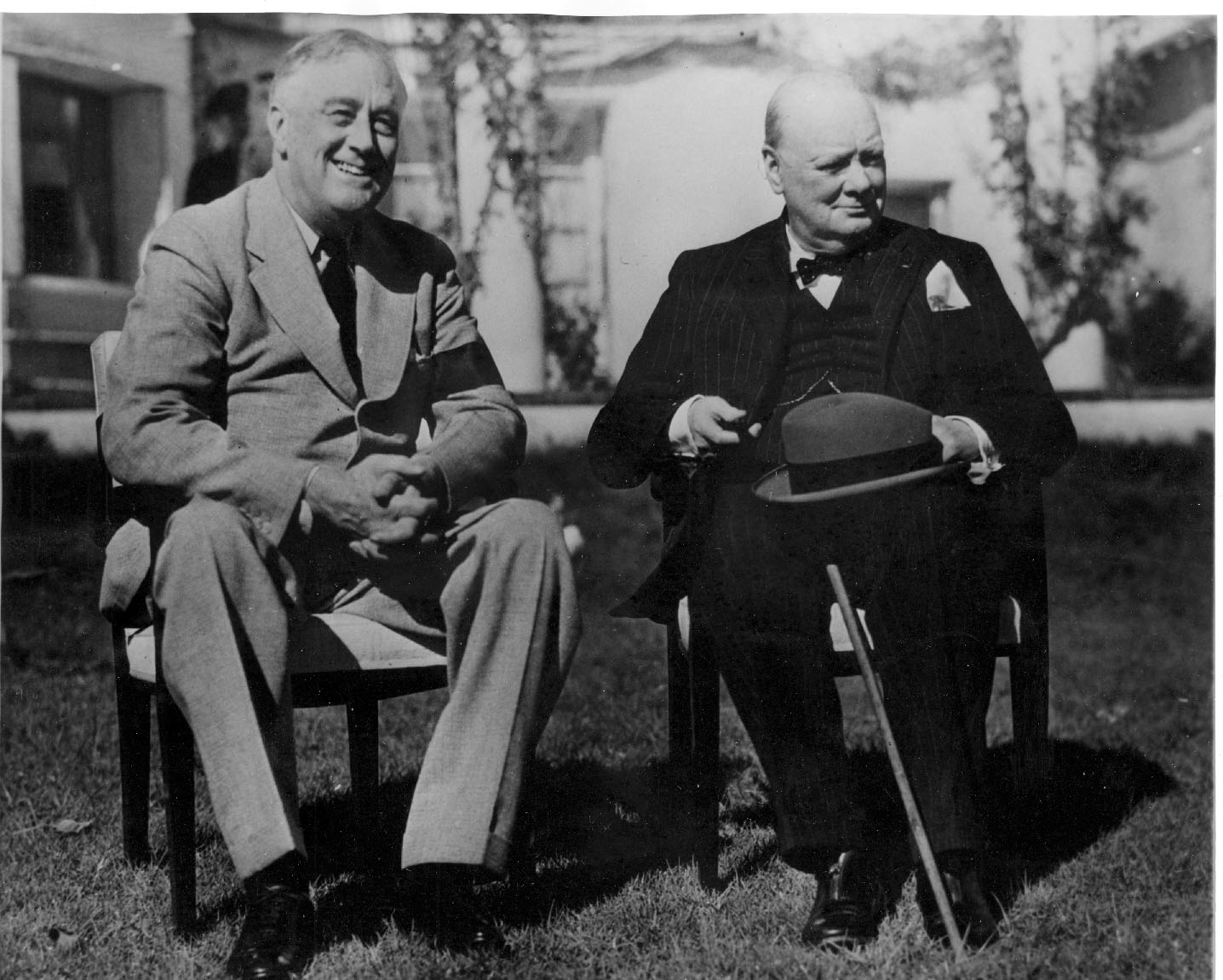 Individual  Accomplishment, Growth & the Character of Life in Management, History, Literature, and Psychology
Organization of Personality
Level 2: Behavior
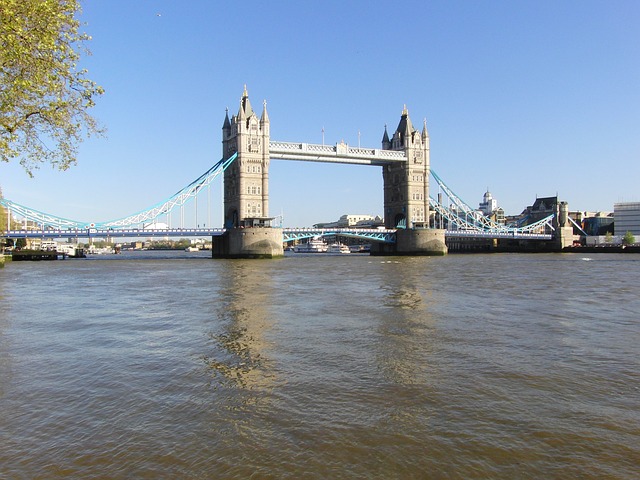 Individual  Accomplishment, Growth & the Character of Life in Management, History, Literature, and Psychology
Organization of Personality
Level 3: Character
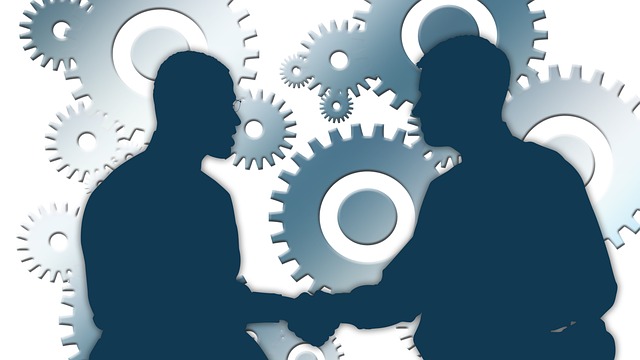 Individual  Accomplishment, Growth & the Character of Life in Management, History, Literature, and Psychology
Organization of Personality
Level 4: Personality
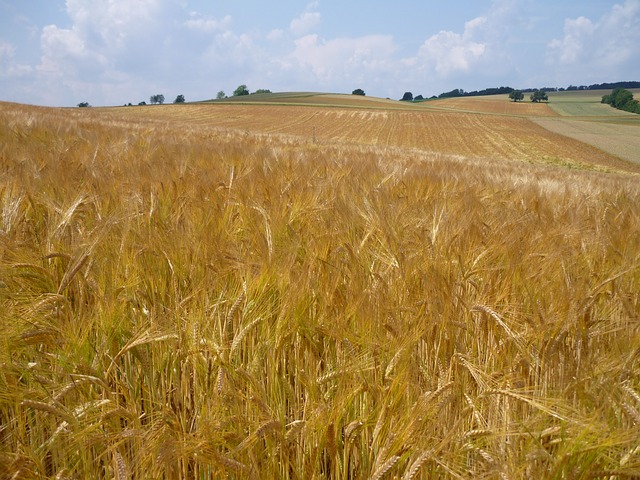 Individual  Accomplishment, Growth & the Character of Life in Management, History, Literature, and Psychology